程式：移動與打招呼
角色製作
點擊
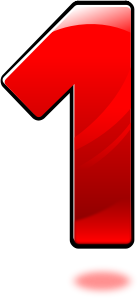 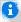 3
選擇左右平移
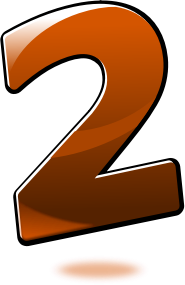 4
程式製作
5
角色程式碼
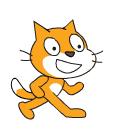 6
儲存檔案
7
點選「檔案」，再點選「下載到你的電腦」
8
建立新資料夾「Scratch」
9
輸入檔名後，點選「儲存」
10